OCR A-Level  Computer Science
Project
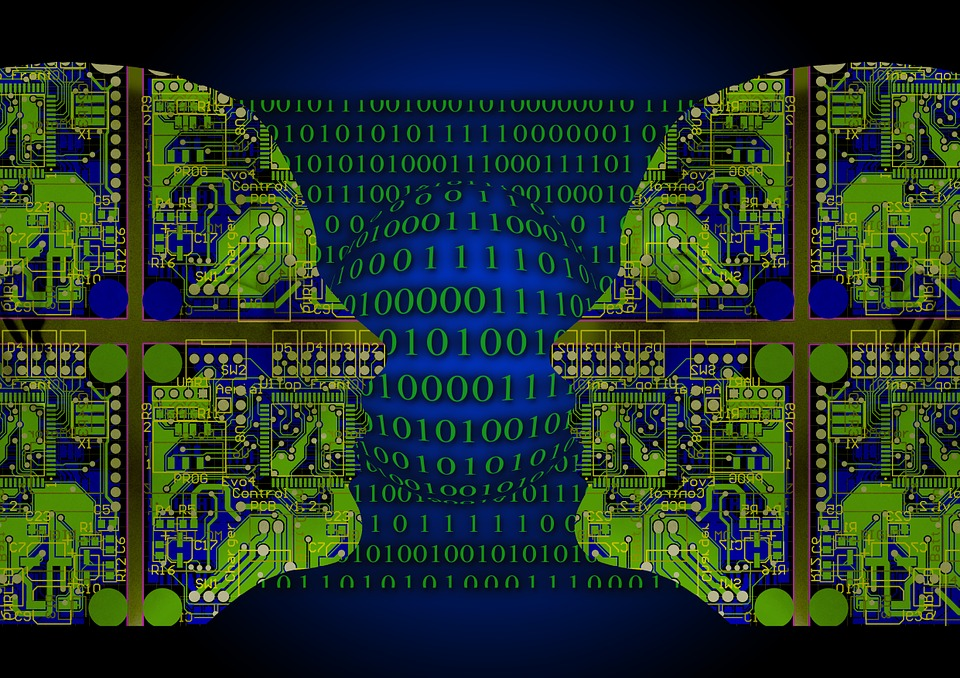 Videos
Project Choice
https://youtu.be/2O7cUBGWMe0
Exemplar Projects
https://youtu.be/iLFhPsJsGvo
The A* Project
https://youtu.be/GfCIheYXtnc
Best Fit Marking
https://youtu.be/1M-_RTYwjE8
General Guidance
https://youtu.be/ZUcjAoVFYWA
Keeping It Real
https://youtu.be/GNmLyj1L5UE
Last Year’s Grade Boundaries
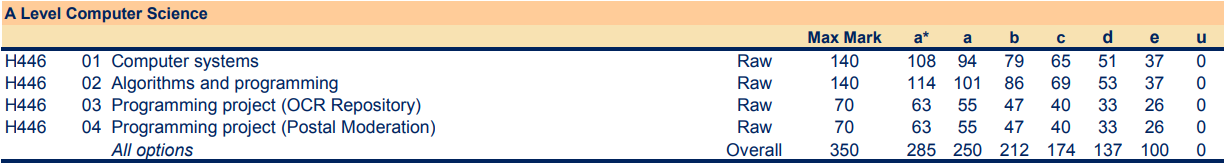 The project is 20% of your final grade
To get an A* or A overall you need a good project mark
You could achieve and A* in both exams but only get a B overall without a decent project mark
With a very low project mark you could get 100% in both exams and not achieve A*
Project Timeline – Submission Deadlines
Initial Ideas = Dec Year 12
Proposal = Feb Year 12
Project Research = May Year 12
Full Project Analysis = July Year 12
Designs = Oct Year 13
Code and Testing = Jan Year 13
Evaluation = Feb Year 13
Improvement based on feedback
Final Submission = Apr Year 13
Documents To Read
Project Setting Guidance
Exemplar Projects
Mark Scheme

https://isaaccomputerscience.org/topics/software_project